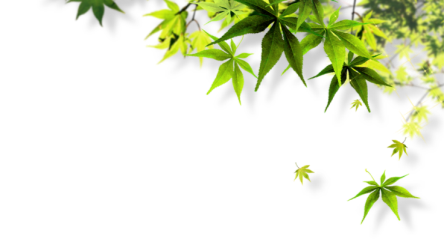 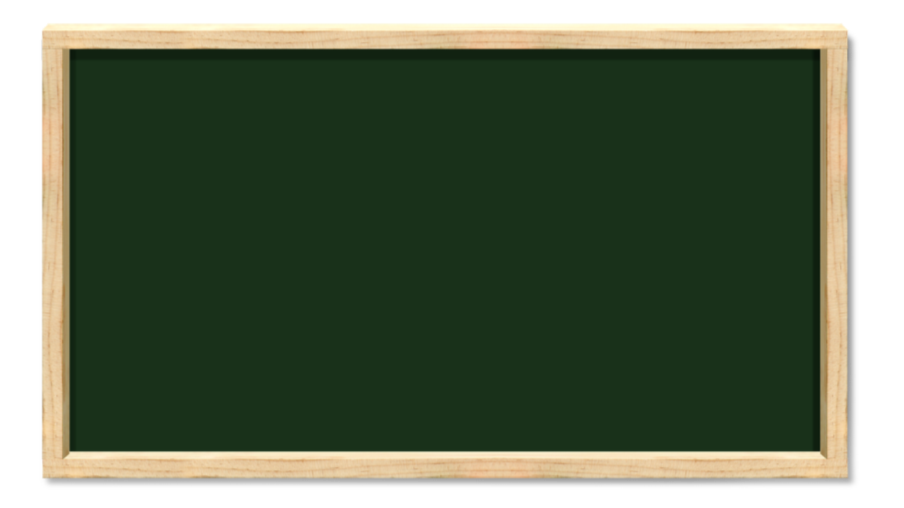 第7章
7.2  一元一次方程
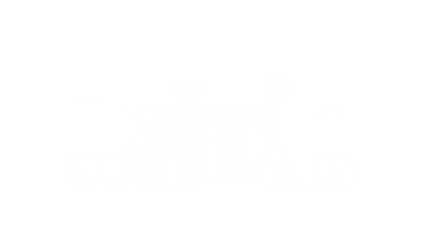 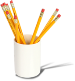 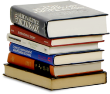 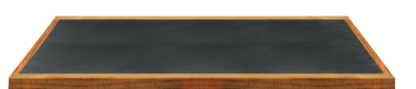 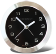 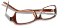 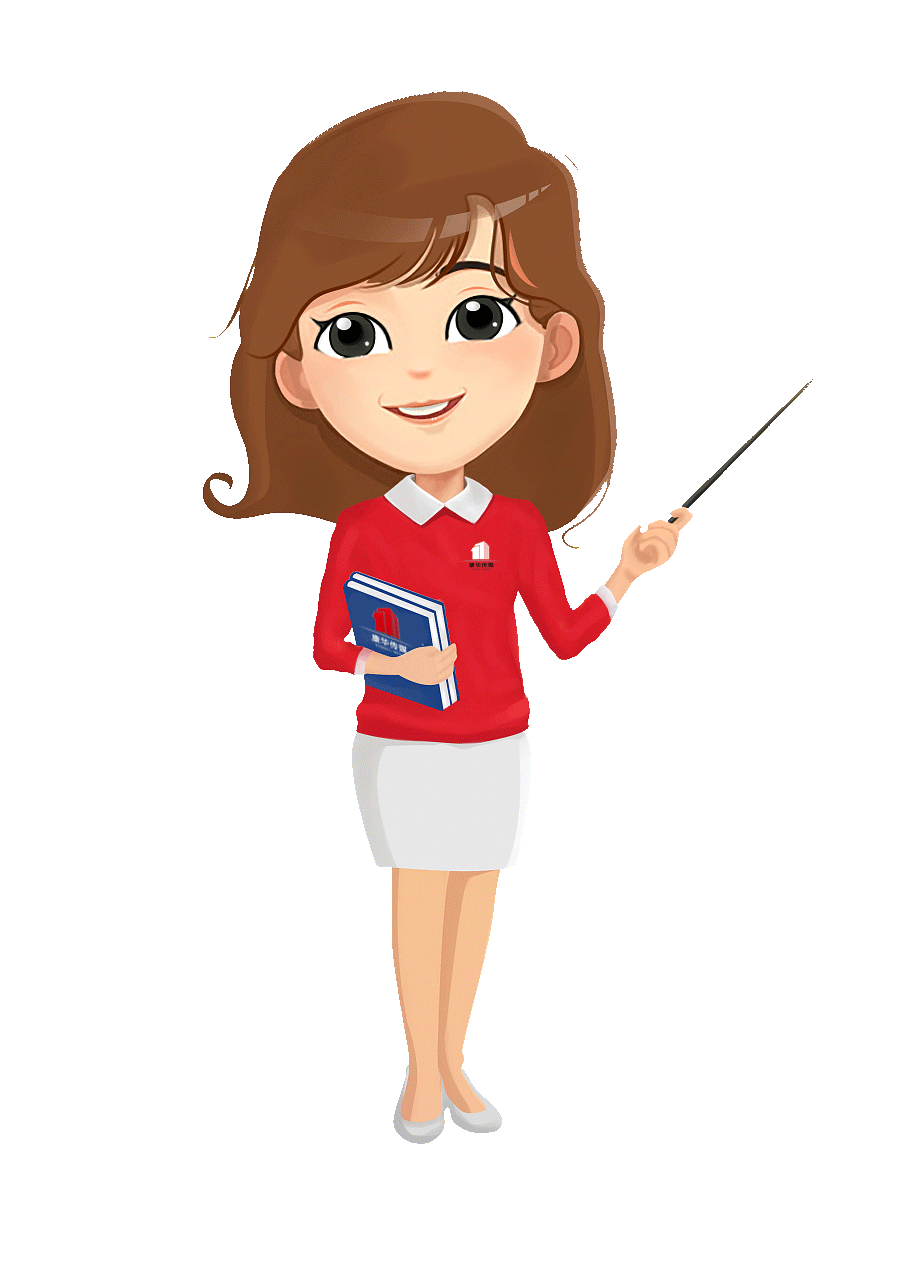 WWW.PPT818.COM
回顾
方程:
含有未知数的等式.
你能判断下列各式中,哪些是方程吗?
(1)  3x-2                       (2)  3-5=-2 
(3)  3x+4=2x                (4)  x+2y=3
答:(1)不是方程,因为它不是等式;
     (2)不是方程,因为它不含未知数;
     (3) 、(4)是方程.
什么叫做方程的解？
使方程左、右两边相等的未知数的值，叫做方程的解。
判断：
x=5是方程2x-1=9的解吗？
学习目标
1、了解一元一次方程的概念，会判断方程是不是一元一次方程。
2、经历一元一次方程的概念归纳形成的过程。
3、会用“估算-检验”的方法估算方程的大致范围或求解。
自主学习 实验探究
取一张正方形纸，第一次将它剪成4片，第二次再将其中的一片剪成更小的4片，继续这样剪下去，如图。
(1)第三次，第四次，第五次，……分别
共剪得多少张纸片？填下表：
10
13
16
实验与探究
（2）如果剪了x次（x是正整数），那么共剪得多少张纸片？你是怎样得到的？与同学交流。
第一次是4片，以后每一次都比前一次多三片，第x次应为[4+3(x-1 )]片
剪x次共能剪得（3x+1）片
实验与探究
(3)如果剪得的纸片共64片，一共剪了多少次？
这时剪纸的次数x是未知数，问题中给出的等量关系是：
剪x次共剪得的纸片数=64
根据这个等量关系，可以列出什么方程？
3x+1=64
4+3(x-1)=64
收获规律
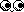 观察3x+1=64，4+3(x-1)=64，以及上节中的方程9x-0.75=393，32+x-8=29等，它们有什么共同特点?
共同特点:
(1) 方程两边都是
整式
(2)只含一个未知数
(3)未知数的次数都是1
定义:  方程两边都是整式,只含有一个未知数,  且未知数的次数是一次的方程,叫做一元一次方程.
这些方程都只含有一个未知数，并且未知数的次数都是1，像这样的方程叫做一元一次方程。
“元”就是“未知数”。除了用x以外，也可以用y，z等字母表示未知数。
你会编一个一元一次方程吗?
练习
？
1  下列方程哪些是一元一次方程，哪些不是？为什么？
（1）  2x-1=0
是
（2）  2x-y=3
不是
（3）  x2-16=0
不是
（4）4（t-1）=2（3t+1）
是
合作交流
怎样求方程   4+3（x-1)=64   的解呢？
请你按照下面表格中的步骤，估算这个方程的解，并进行检验。
少了
多了
回味一下,你懂了吗?
你得到方程的解了吗？你对上面解方程的方法有什么建议？与同学交流。
硕果累累
1、方程及一元一次方程的概念
2、方程的解以及检验一个未知数的值是不是方程的解的方法
3、什么是解方程
达标测试
1.下列方程是一元一次方程的是（   ）
    A  2x-1=0         B    2x-y=3     
    C  x2-16=0        D    4(x-1)=2(3y+1)
2. 已知                ，是关于x的一元一次方程，     
   那么m=_________.       
3.根据题意列方程：
  某班学生为灾区共捐款131元，比每人平均2元还多出35元，设这个班的学生有x人，根据题意列方程 _         ______.
A
-1
2x+35=131
布置作业
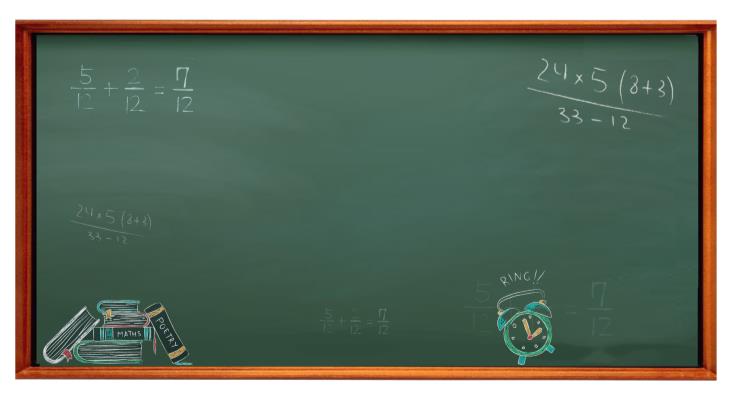 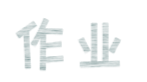 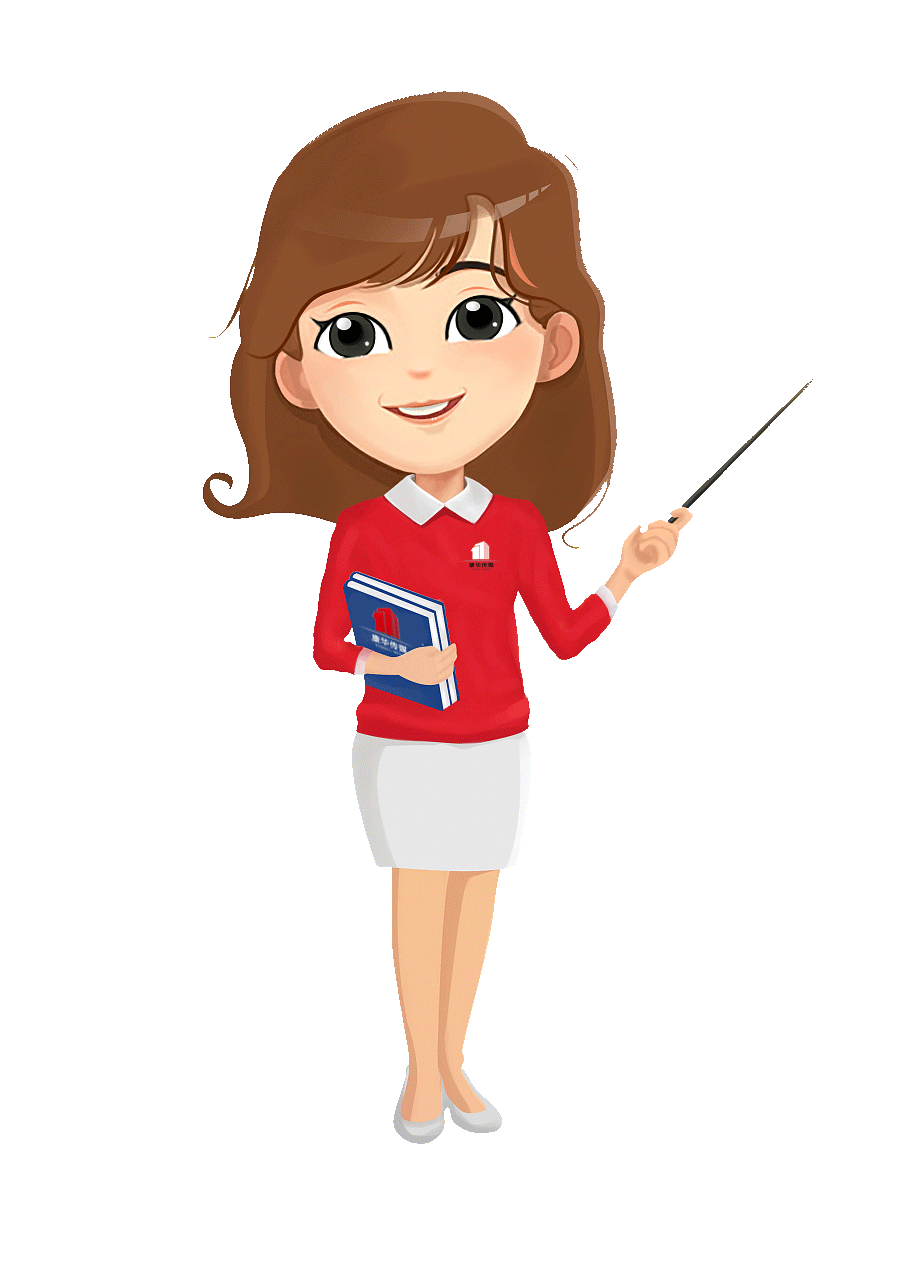 完成教材158页习题7.2第1，2题